資6
A
結婚に関するお金の目安
（万円）
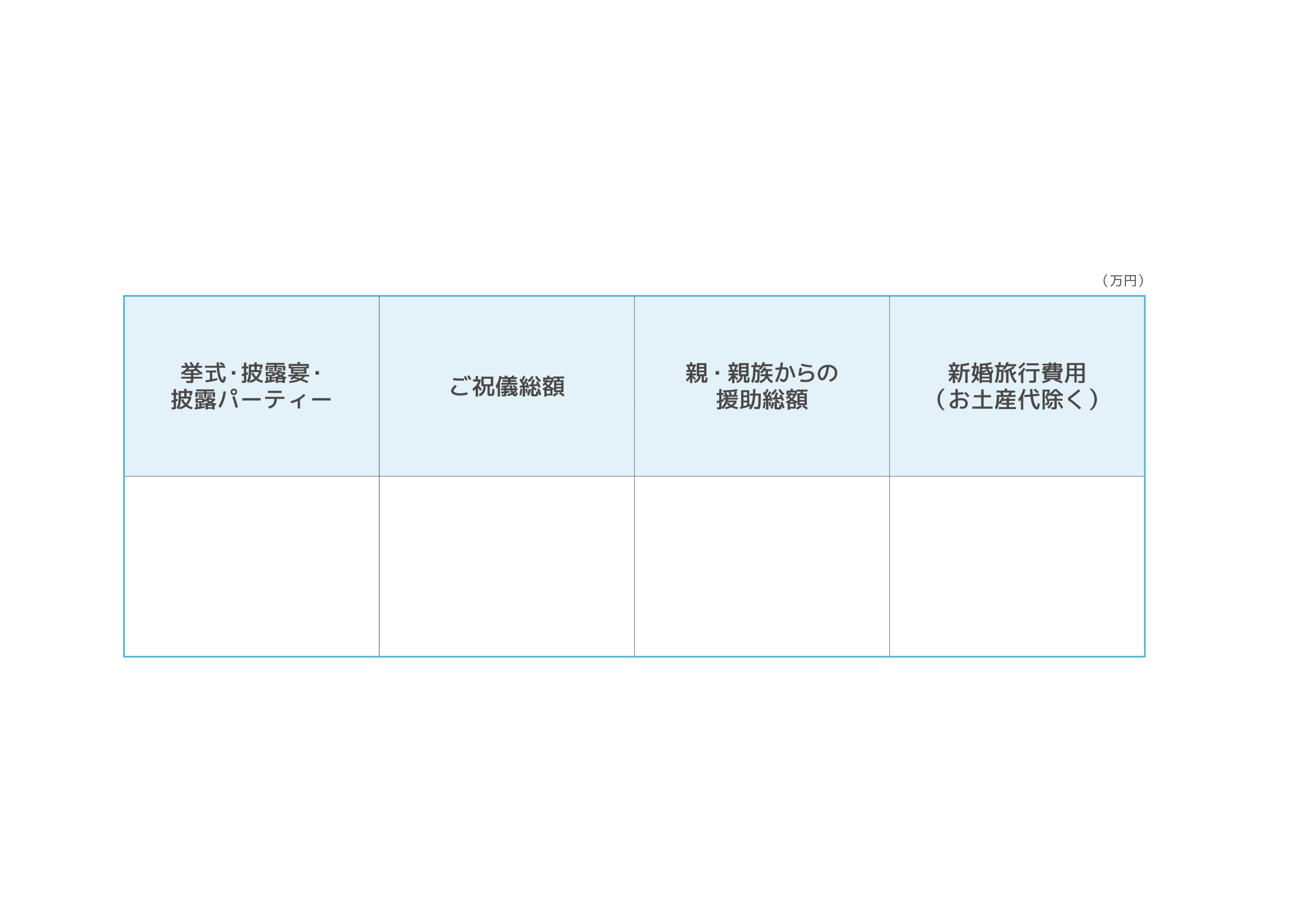 164
43
327
198
※千円単位を四捨五入した金額
※それぞれの金額を調査した結果であり、合計の金額は一致しません。
出典：リクルートマーケティングパートナーズ「ゼクシィ 結婚トレンド調査2023」
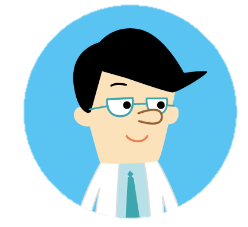 挙式・新婚旅行といった支出のほかに、ご祝儀などの収入もあります。